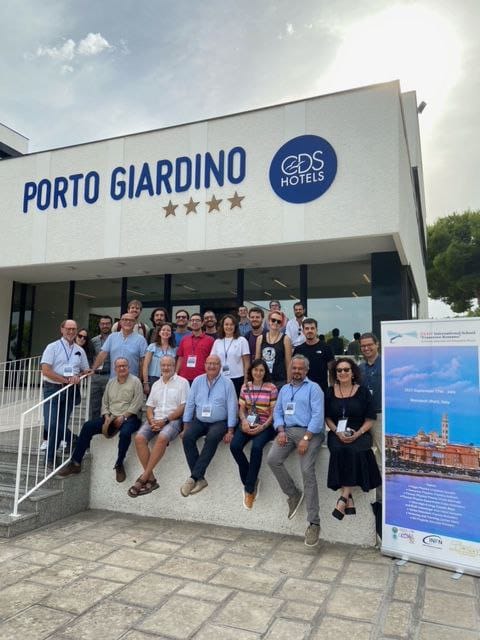 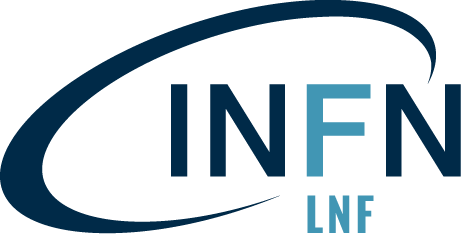 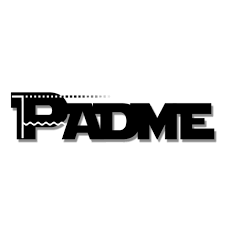 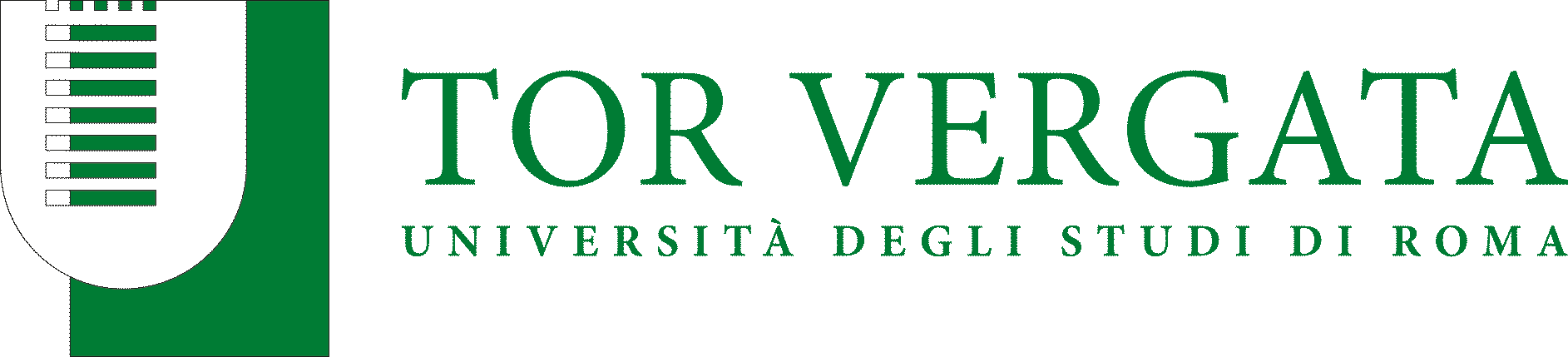 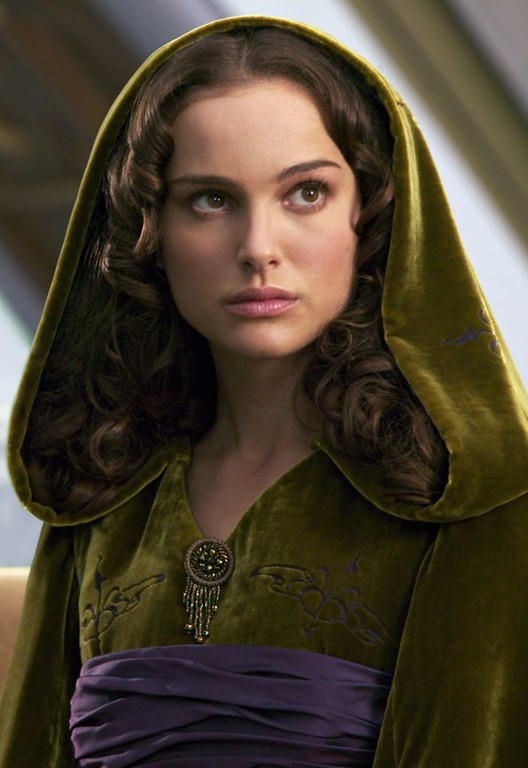 Marco Mancini – LNF INFN
Monopoli, 23/09/2023
marco.mancini@lnf.infn.it
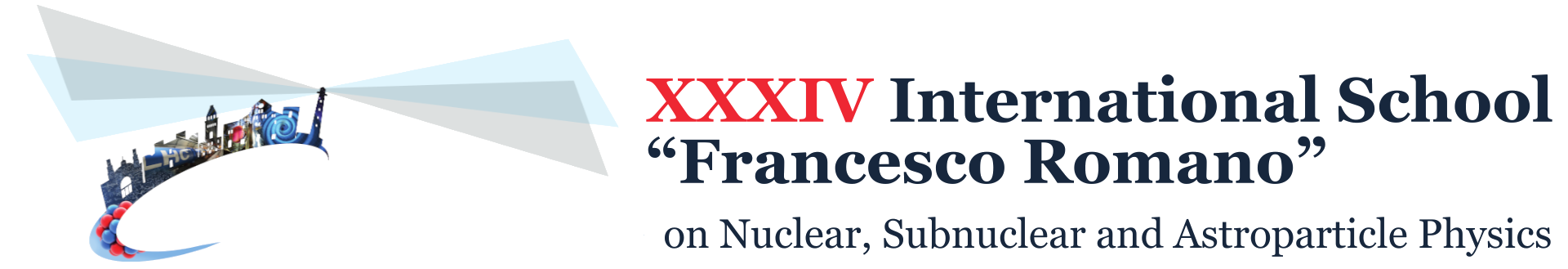 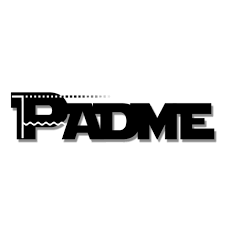 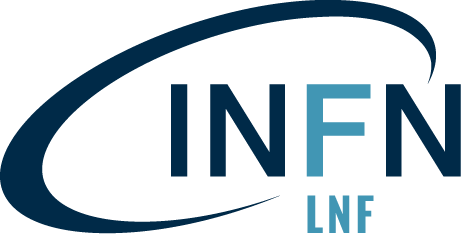 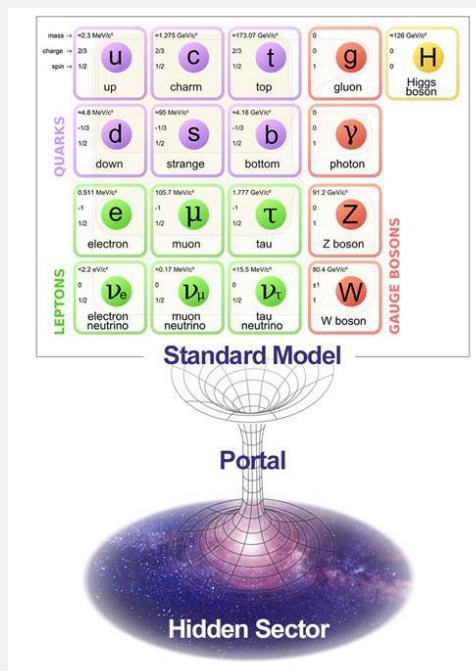 Nardi et al. Phys. Rev. D 97, 095004
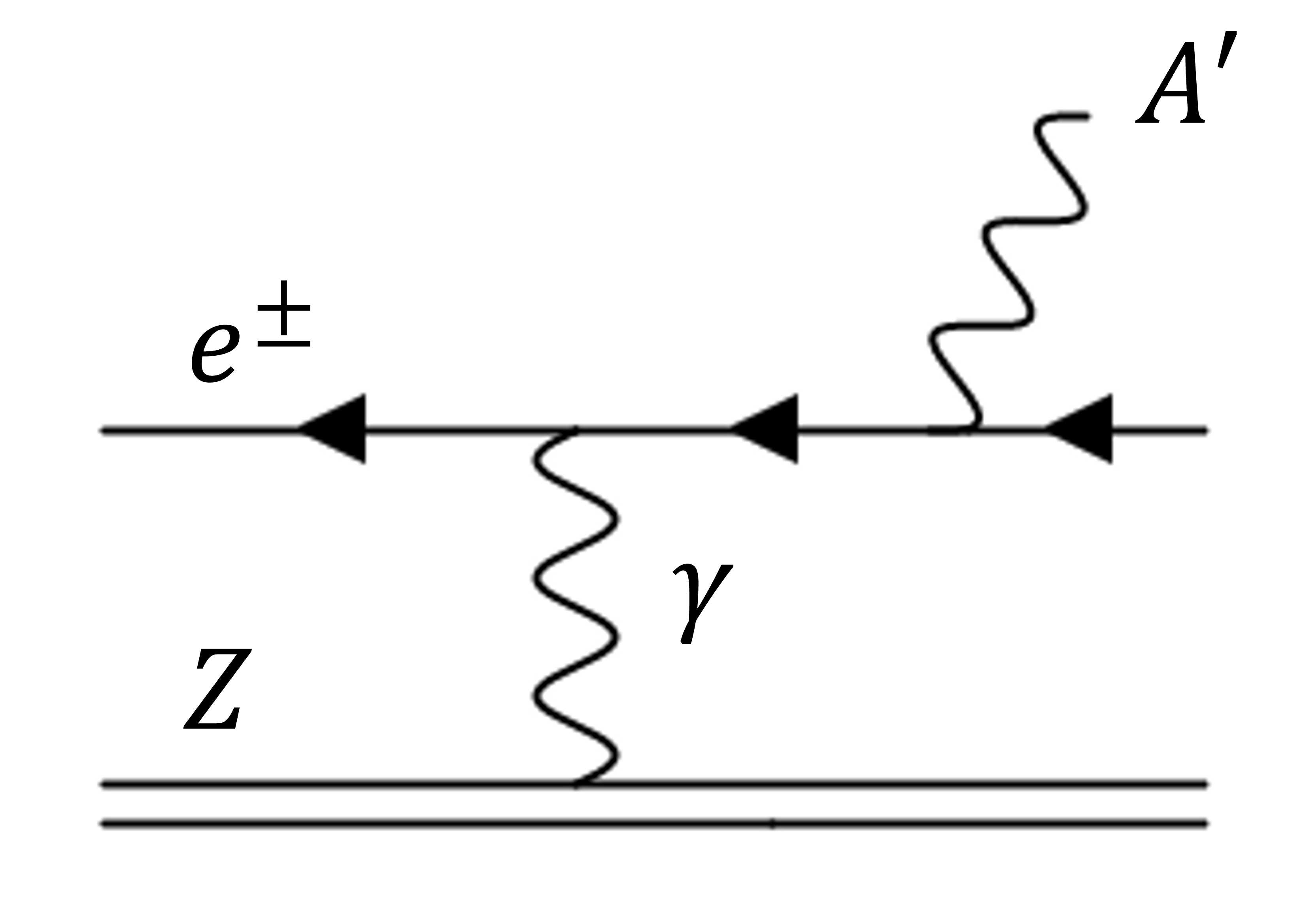 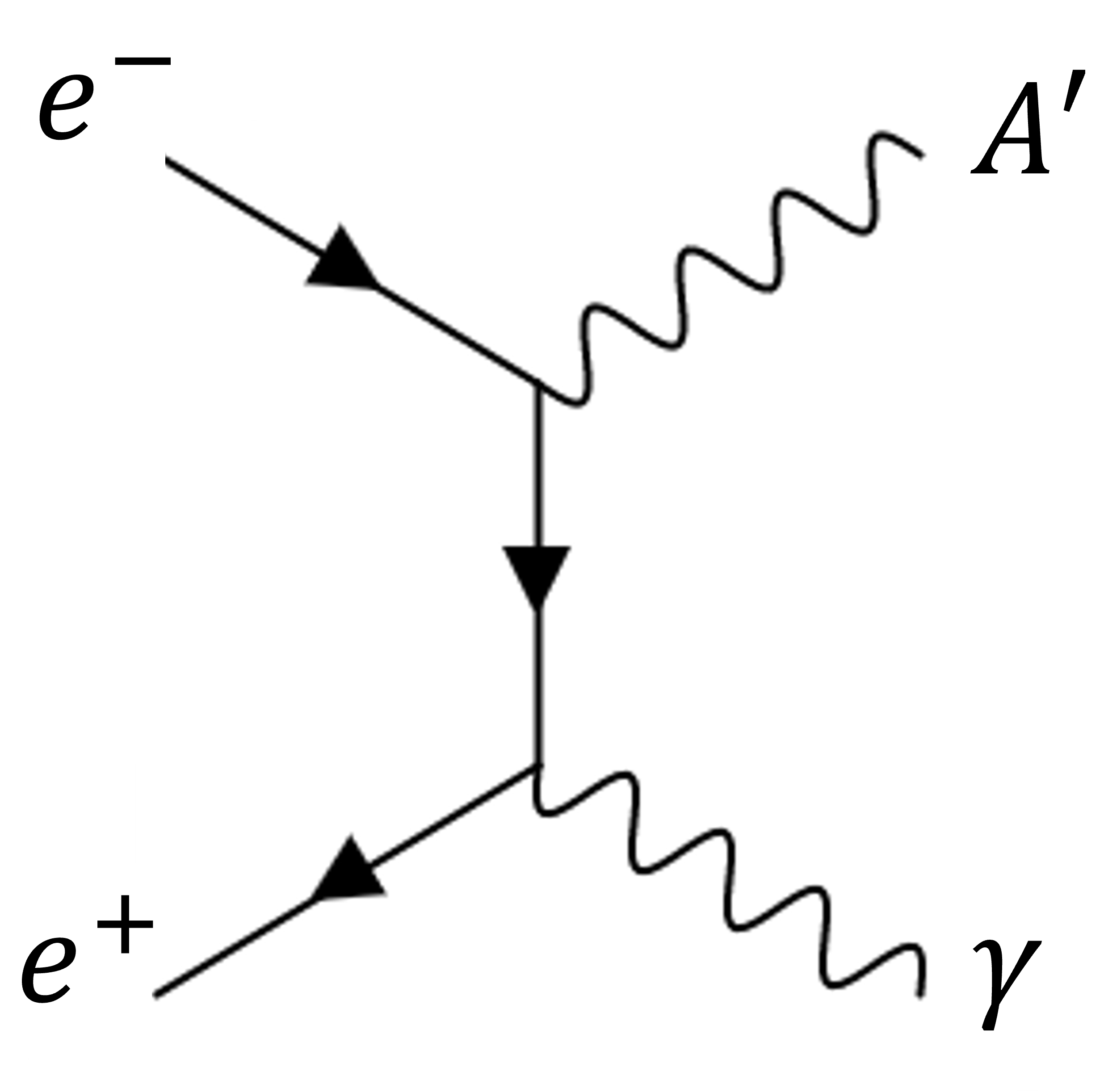 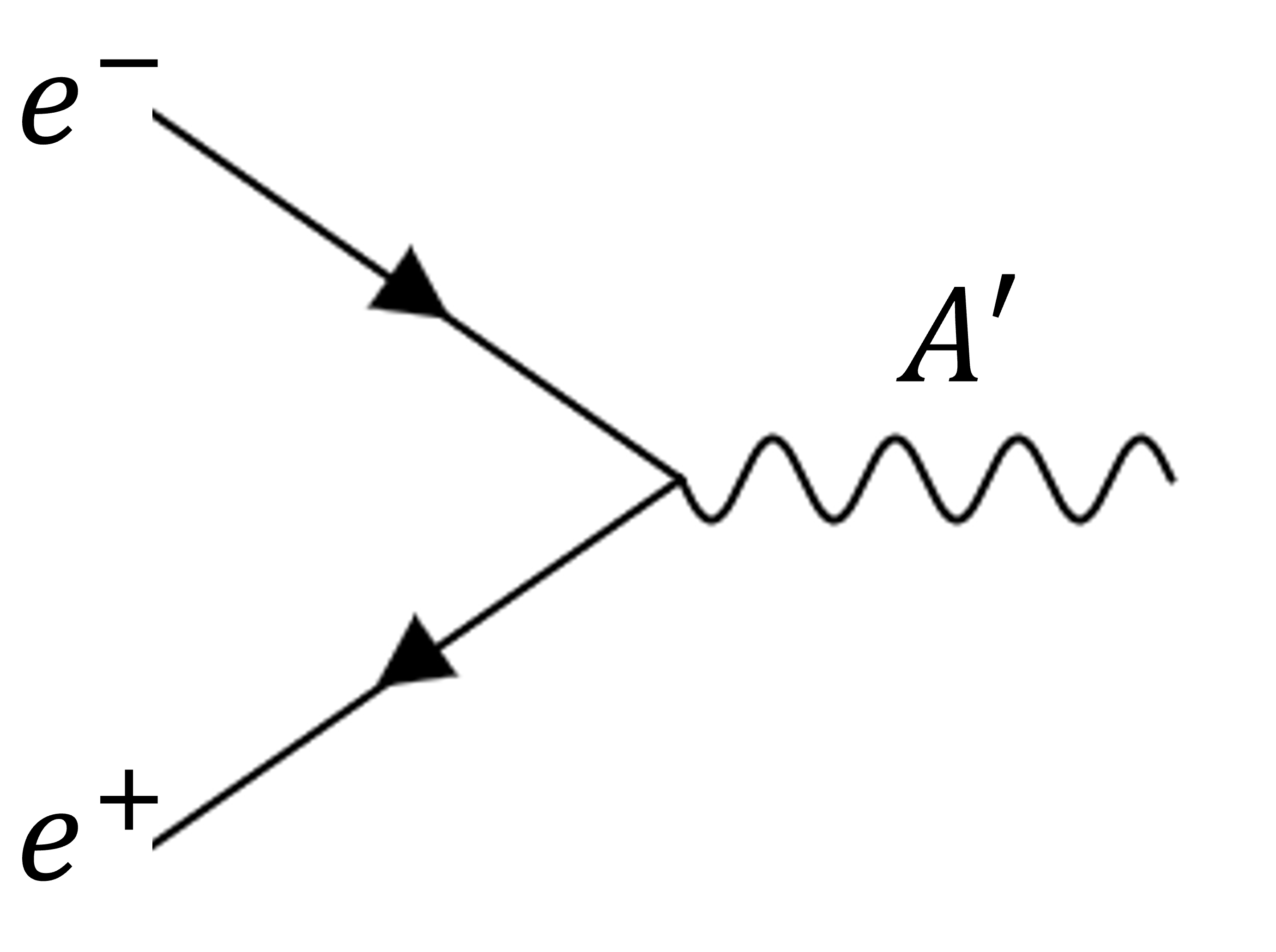 Hunting X17 using resonant production at PADME
2
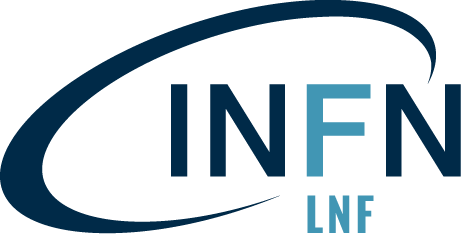 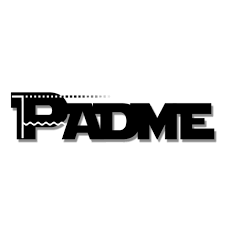 Positron Annihilation into DM Experiment
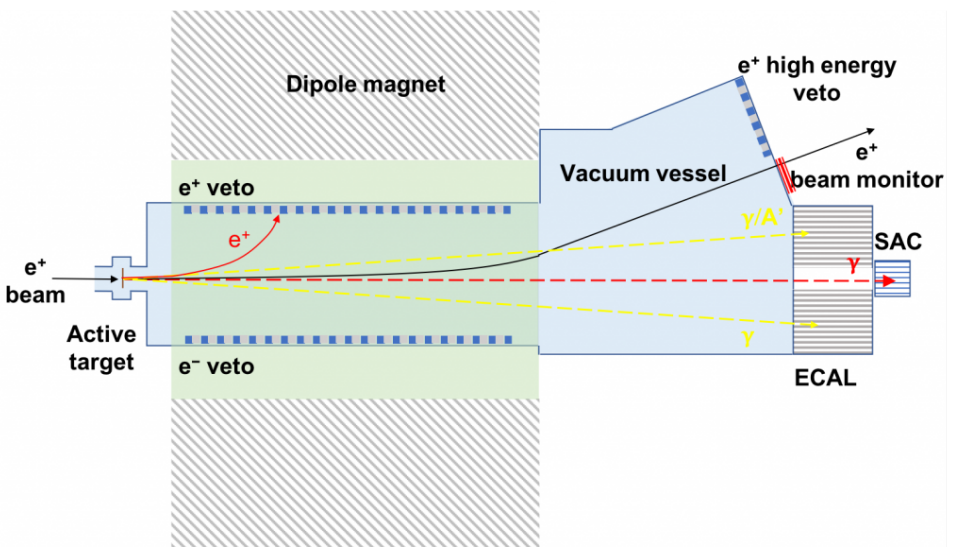 P. Albicocco et al 2022 JINST 17 P08032
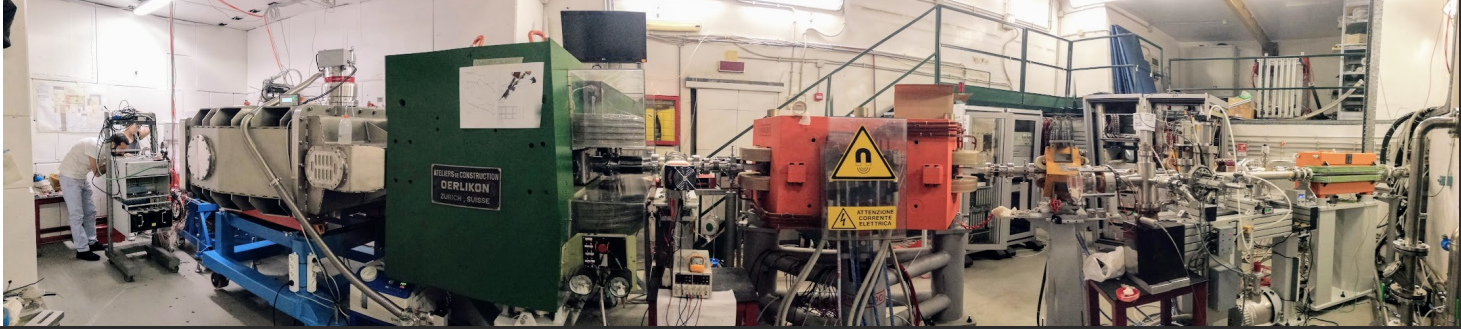 Hunting X17 using resonant production at PADME
3
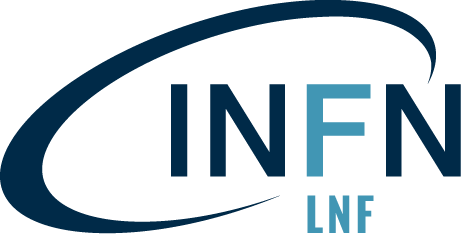 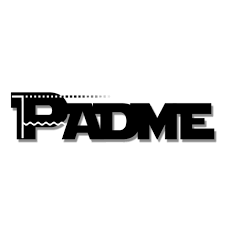 Phys. Rev. C 106, L061601
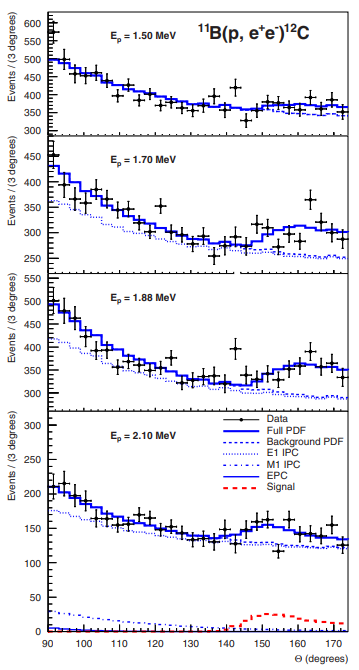 Phys.Rev.C, 104(4):044003
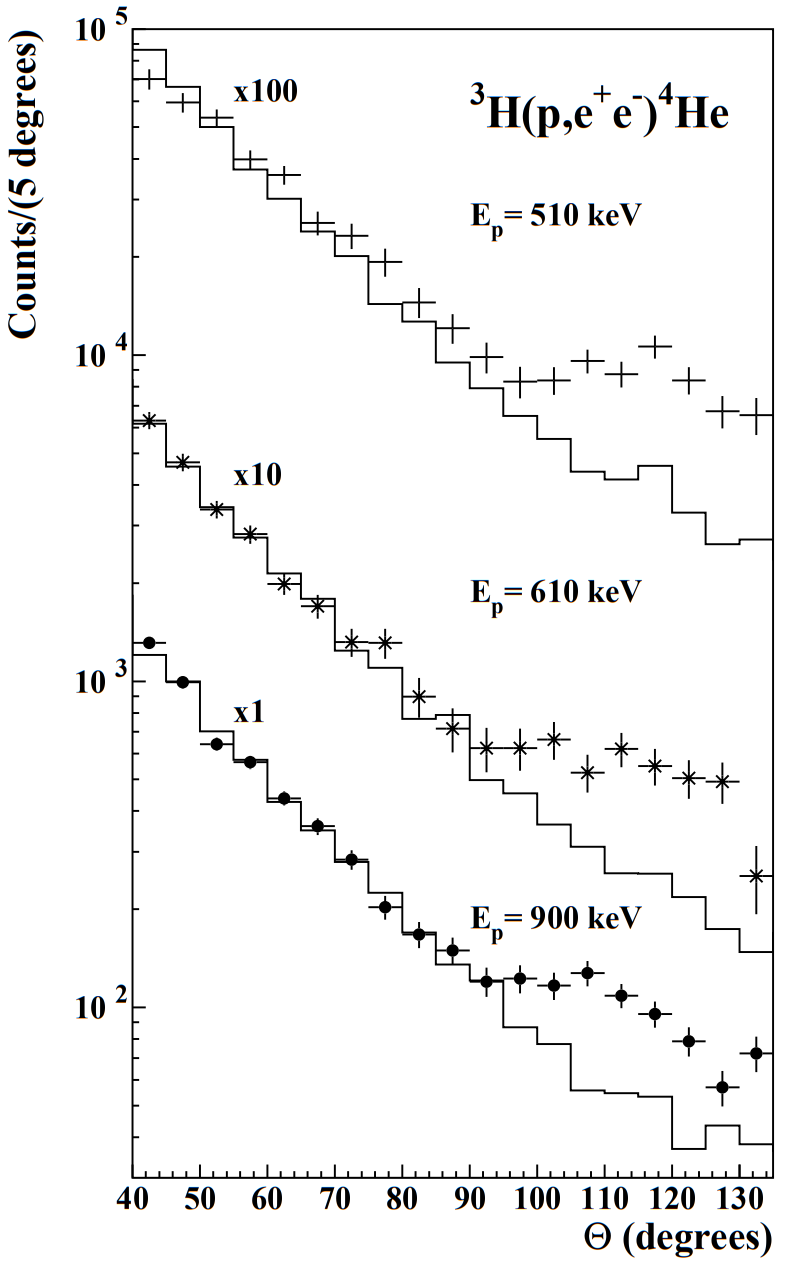 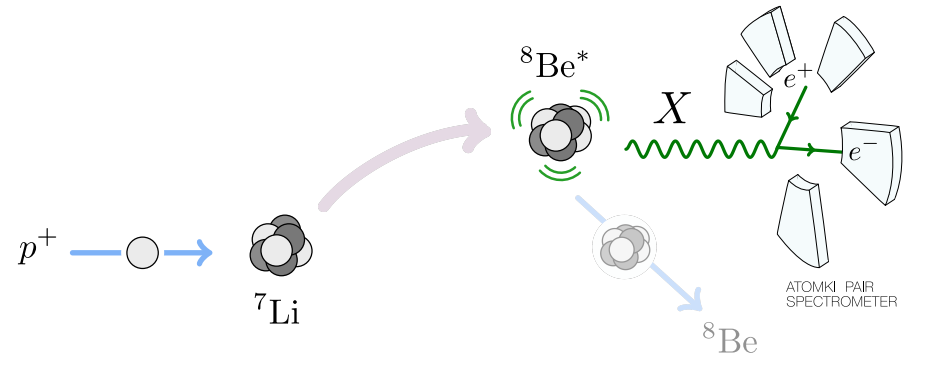 Phys.Rev.Lett. 116 (2016) 4, 042501
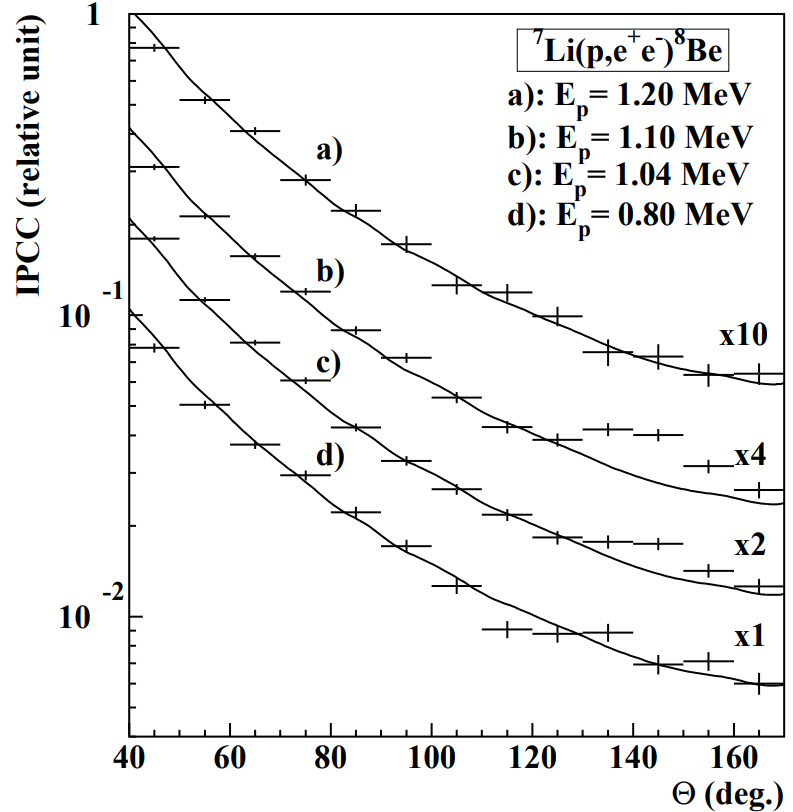 Hunting X17 using resonant production at PADME
4
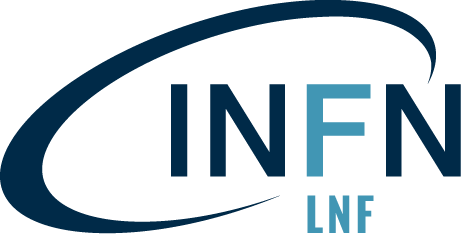 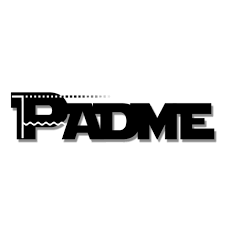 Feng et al. Phys. Rev. Lett., 117(7):071803, 2016
As proposed by J. Feng in Phys.Rev.D 102 (2020) 3, 036016
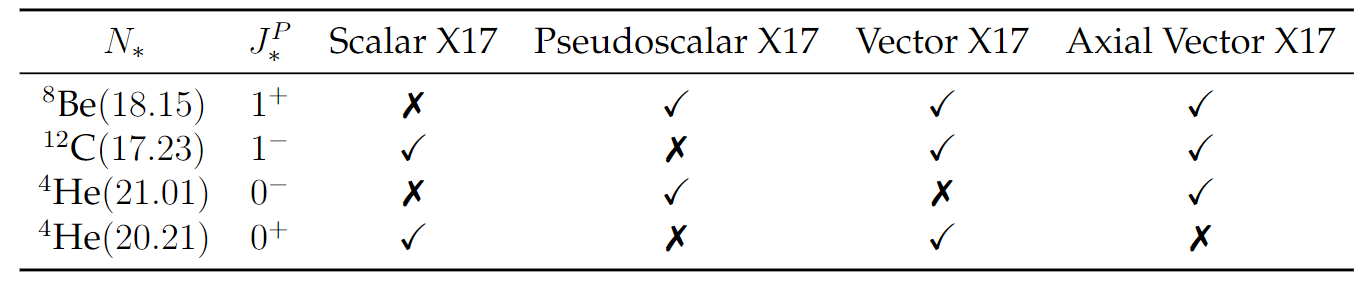 Phys. Rev. C 106, L061601
Hunting X17 using resonant production at PADME
5
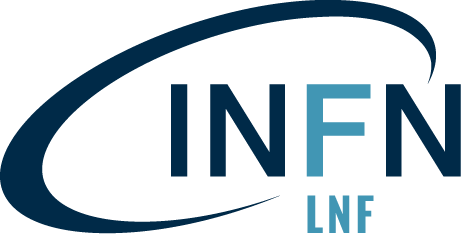 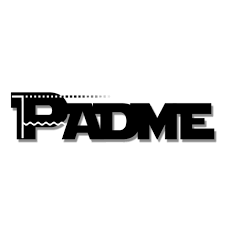 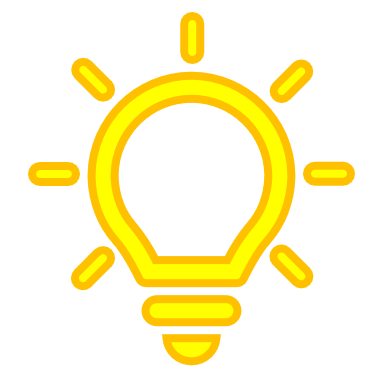 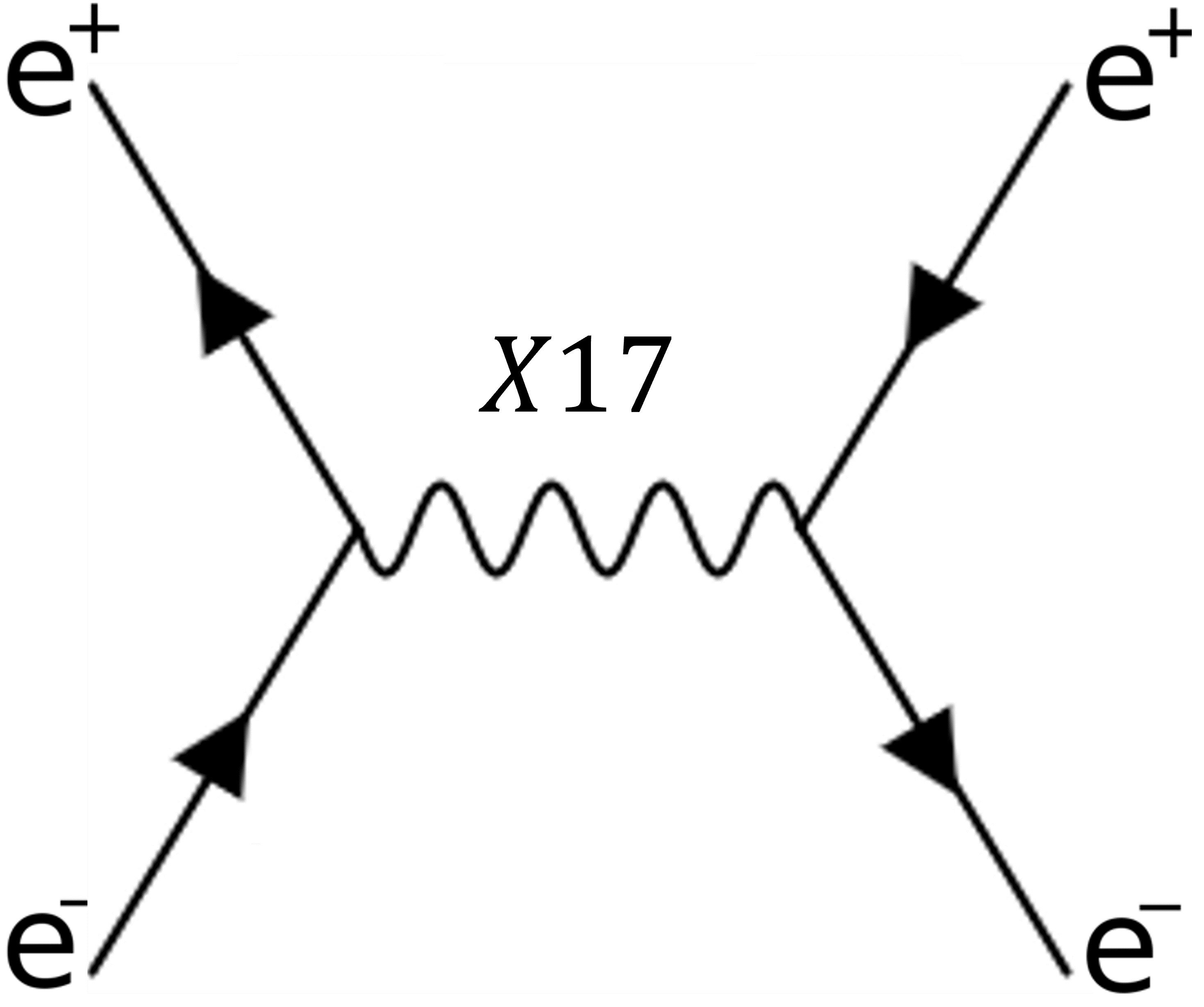 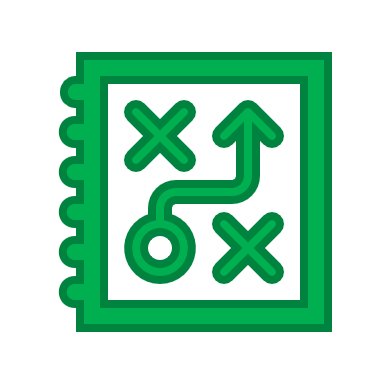 Analysis strategy: vary the beam energy, fit the background, calibrate the luminosity and look for resonance
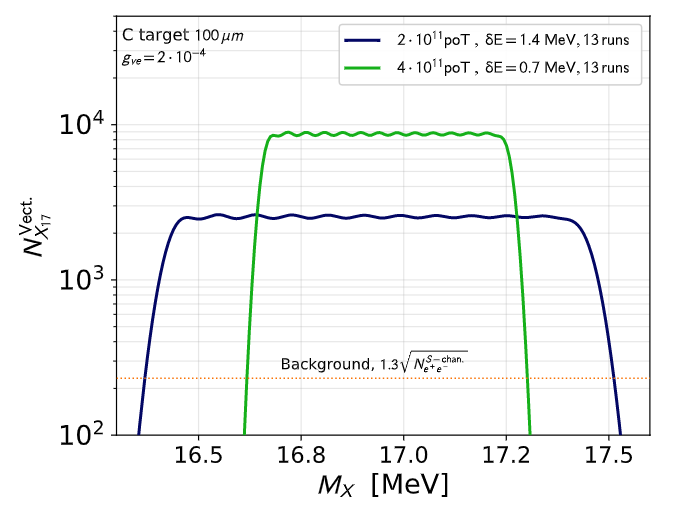 Hunting X17 using resonant production at PADME
6
Darmé et al. Phys. Rev. D 106, 115036
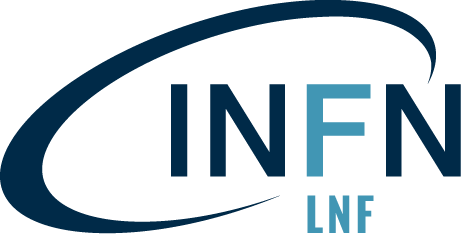 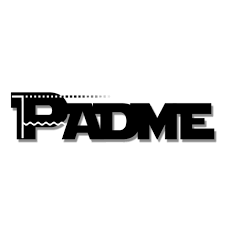 The Run III improvements
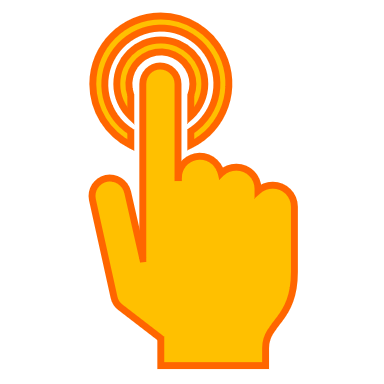 Some more on Etag Cosmic Rays tests in spares
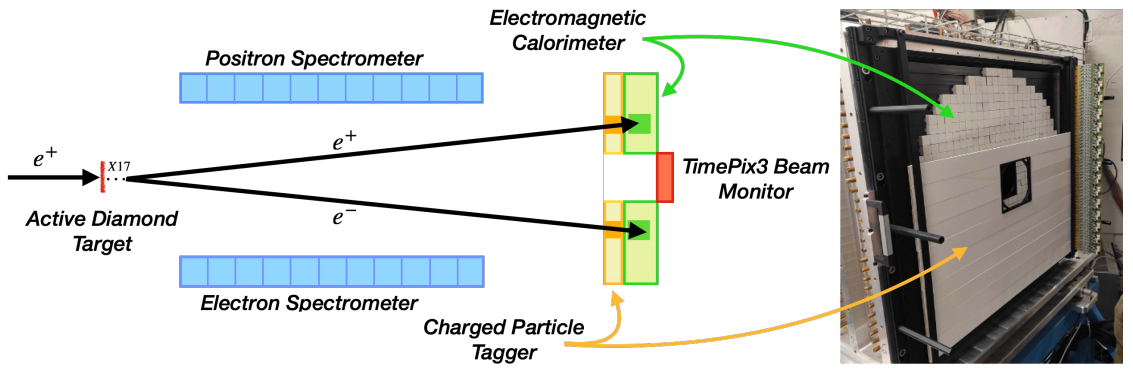 TimePix3 + LeadGlass
Hunting X17 using resonant production at PADME
7
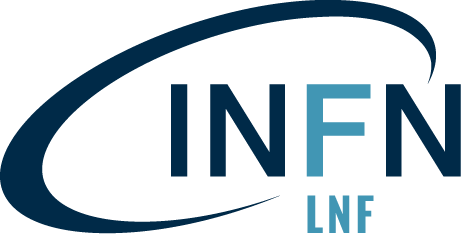 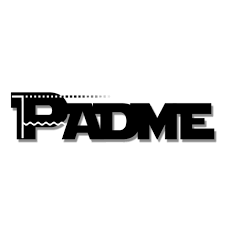 The expected SM BG and phenomenological limits
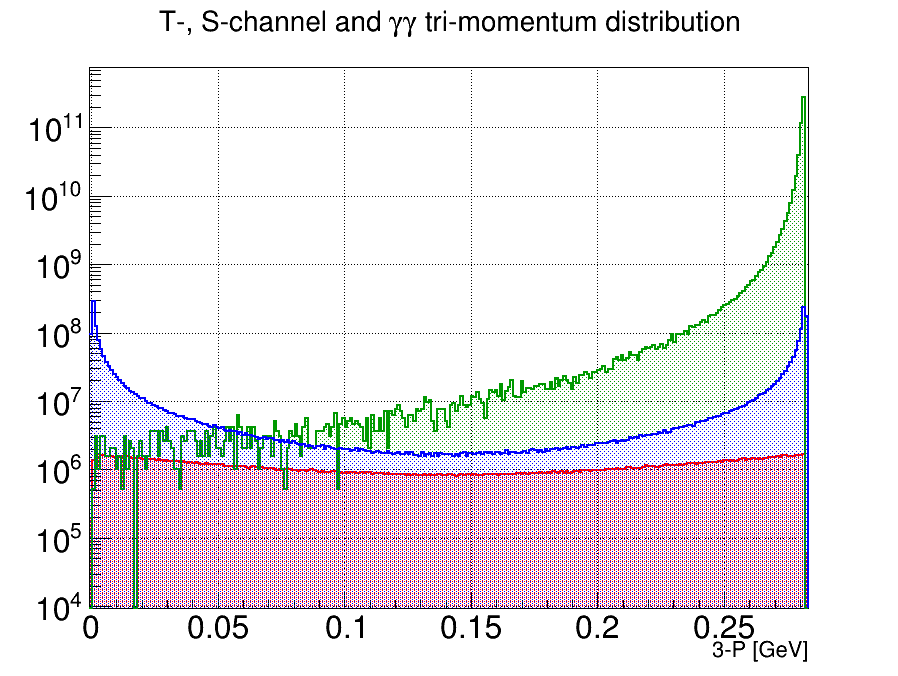 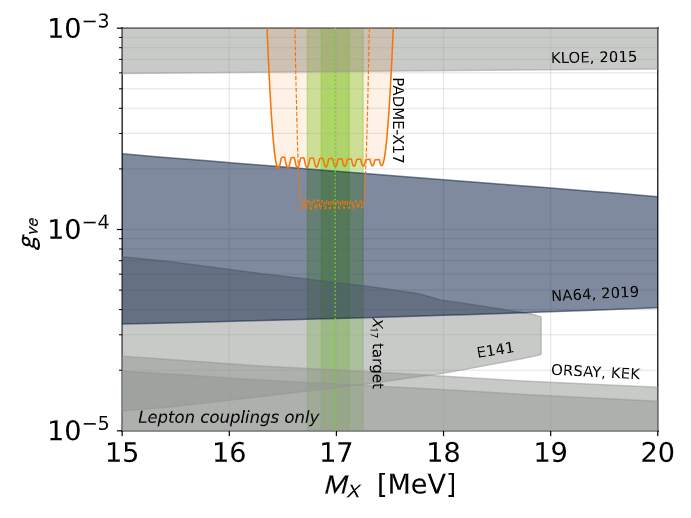 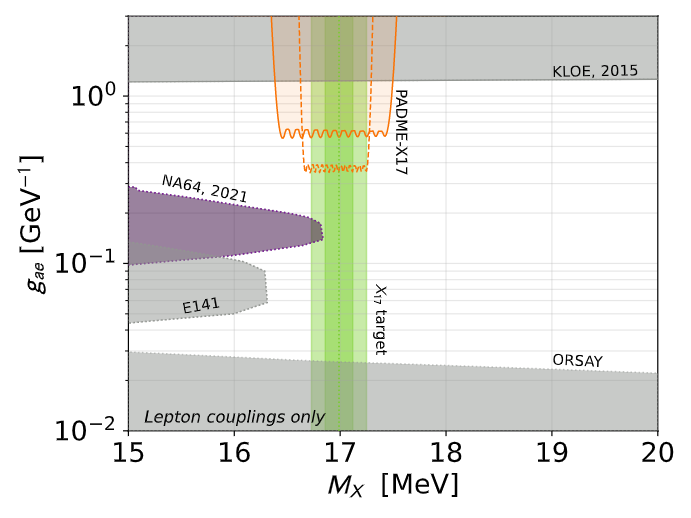 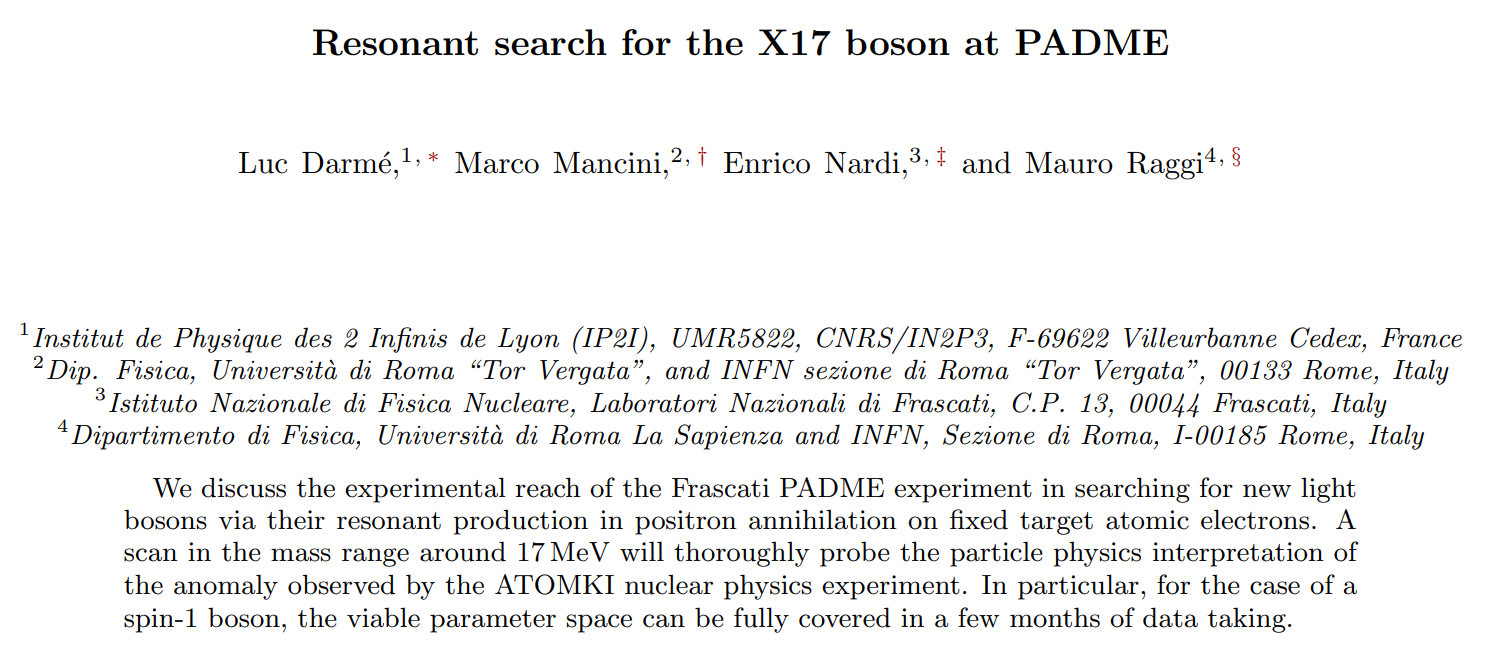 Phys. Rev. D 106, 115036
Hunting X17 using resonant production at PADME
8
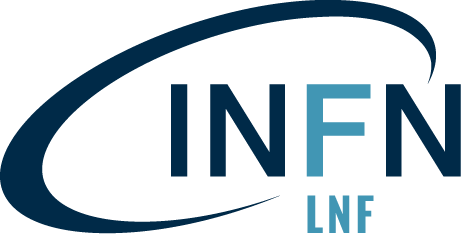 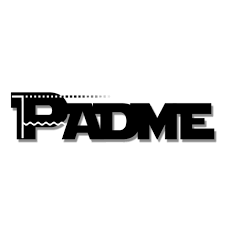 The Run III
Can use this dataset to:
Compare data and MC predictions
Study the SM background and measure SM cross-sections with no eventual NP enhancement
Tune the search technique
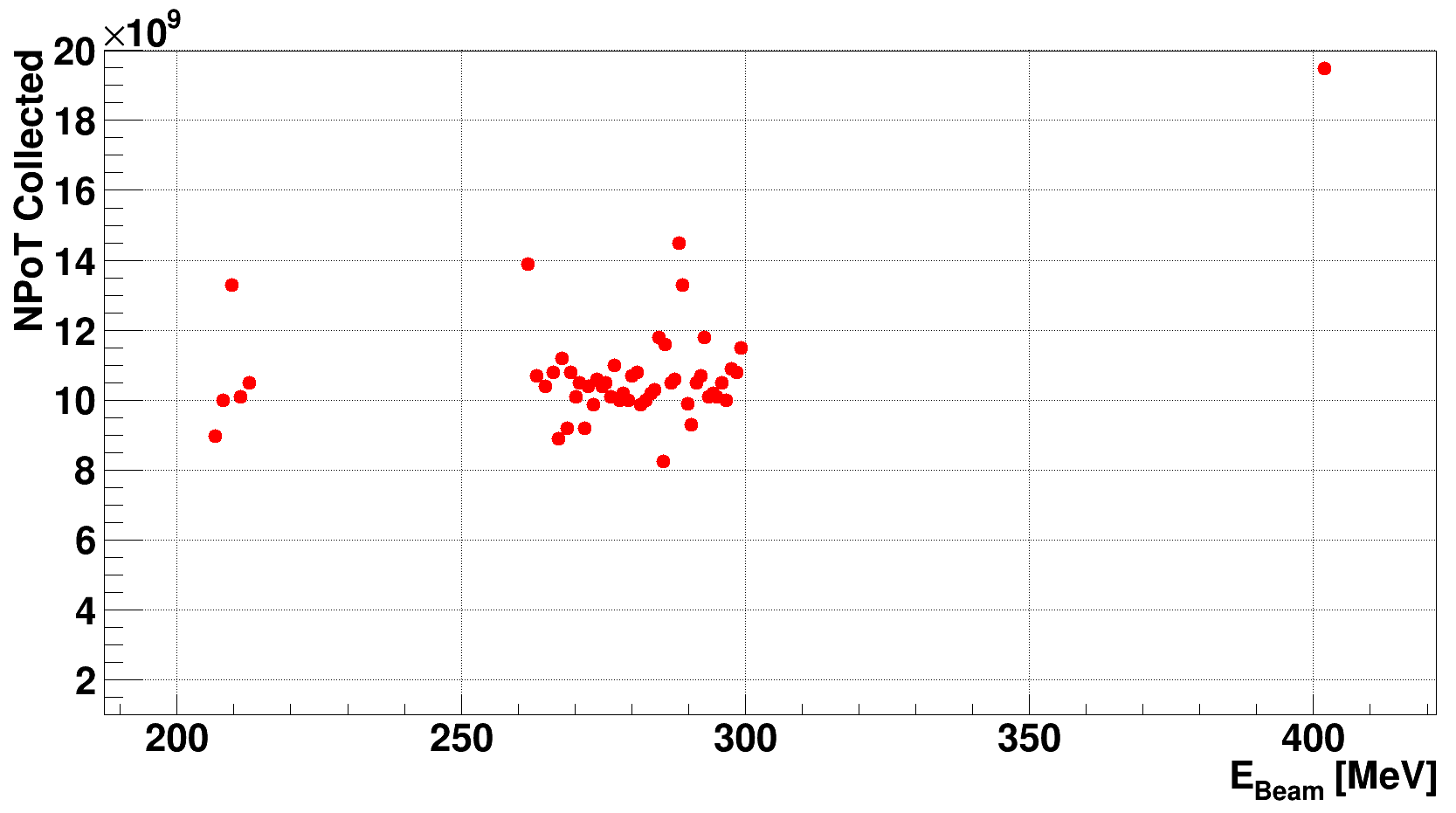 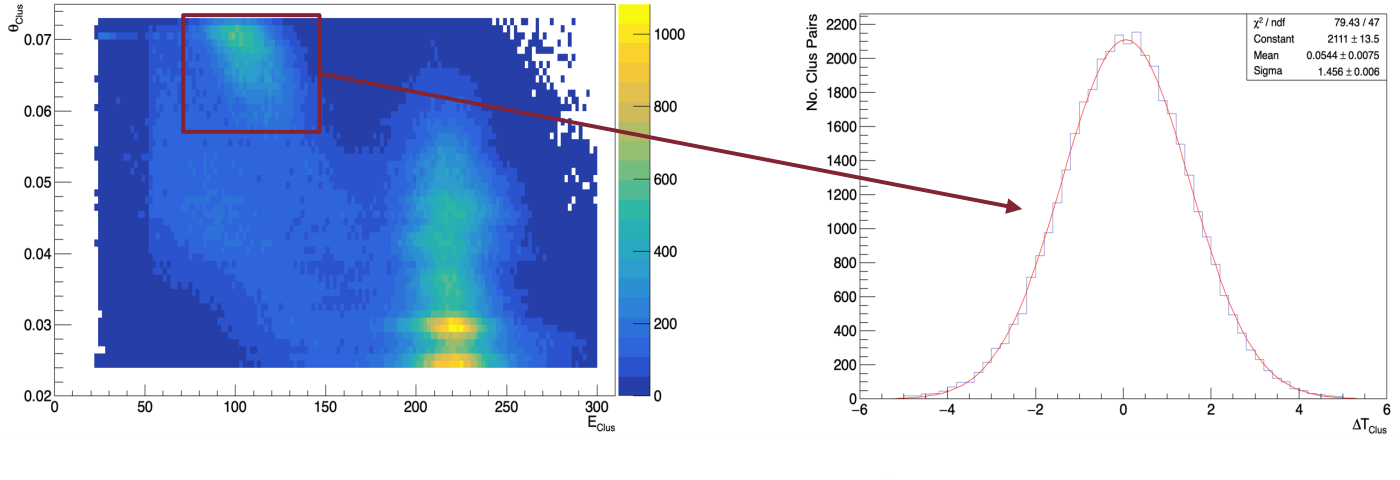 Hunting X17 using resonant production at PADME
9
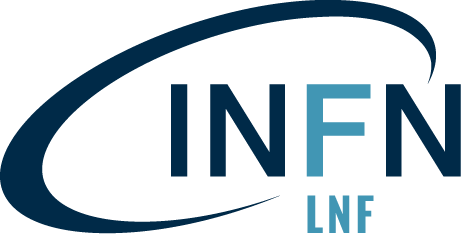 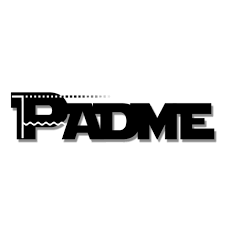 Conclusions and future perspective
Hunting X17 using resonant production at PADME
10
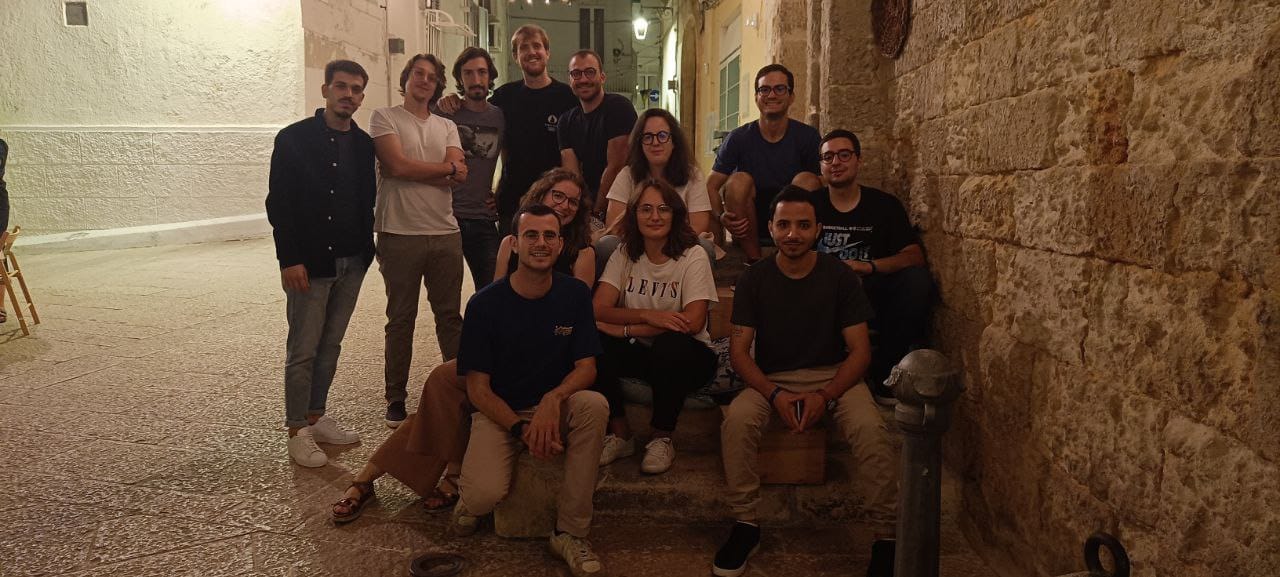 Grazie, Grazie a voi!
Thanks, thank you all!
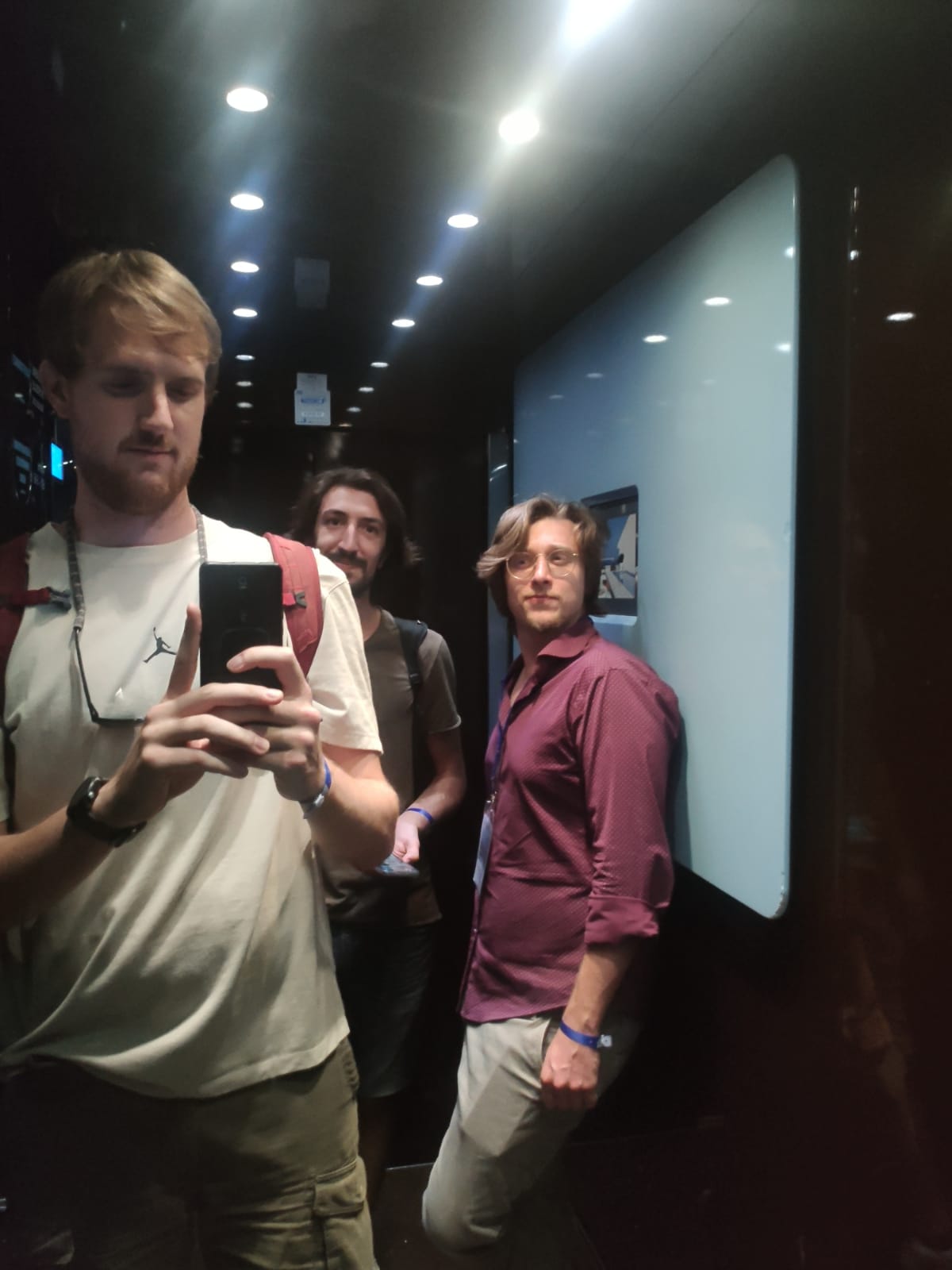 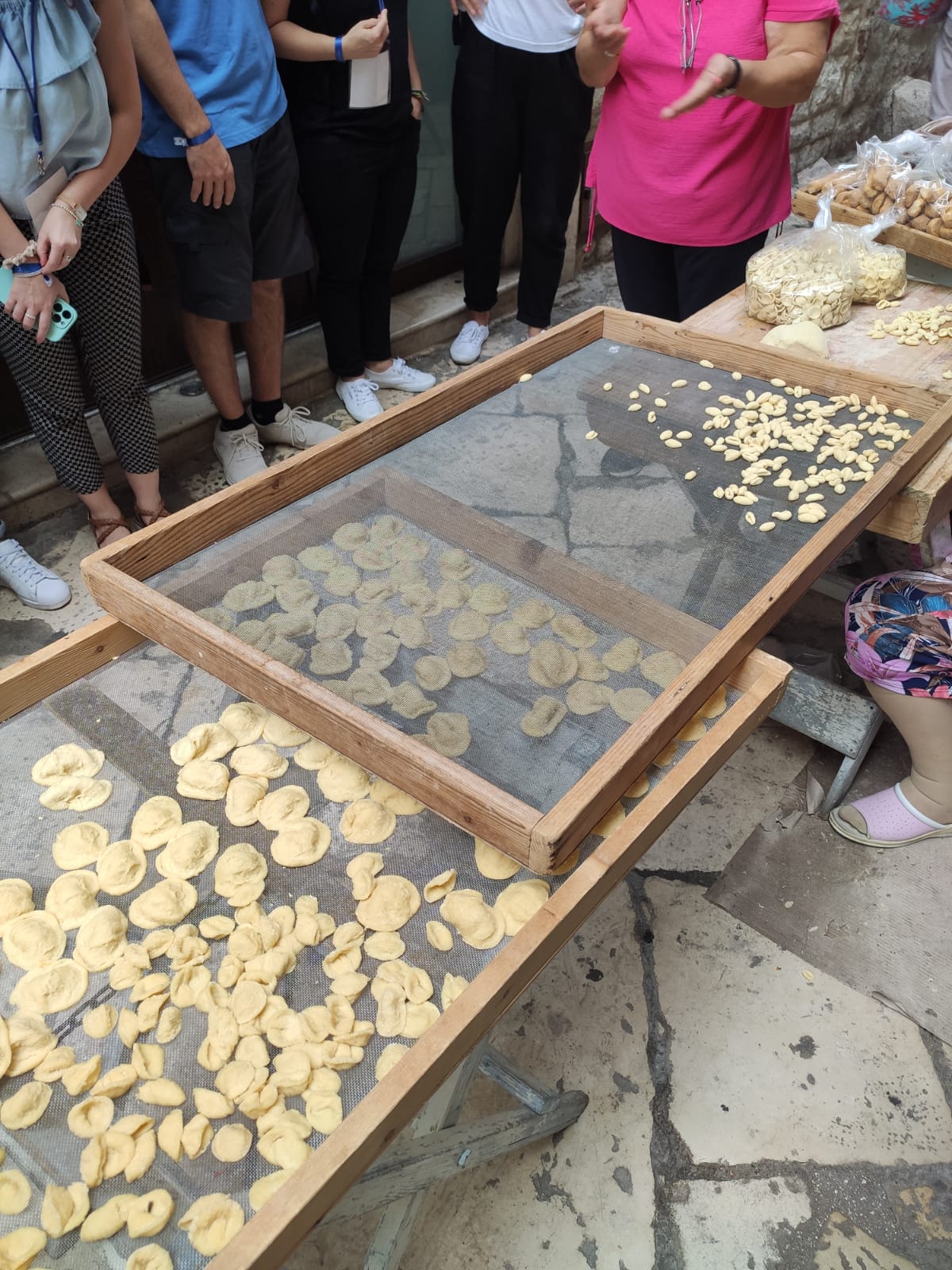 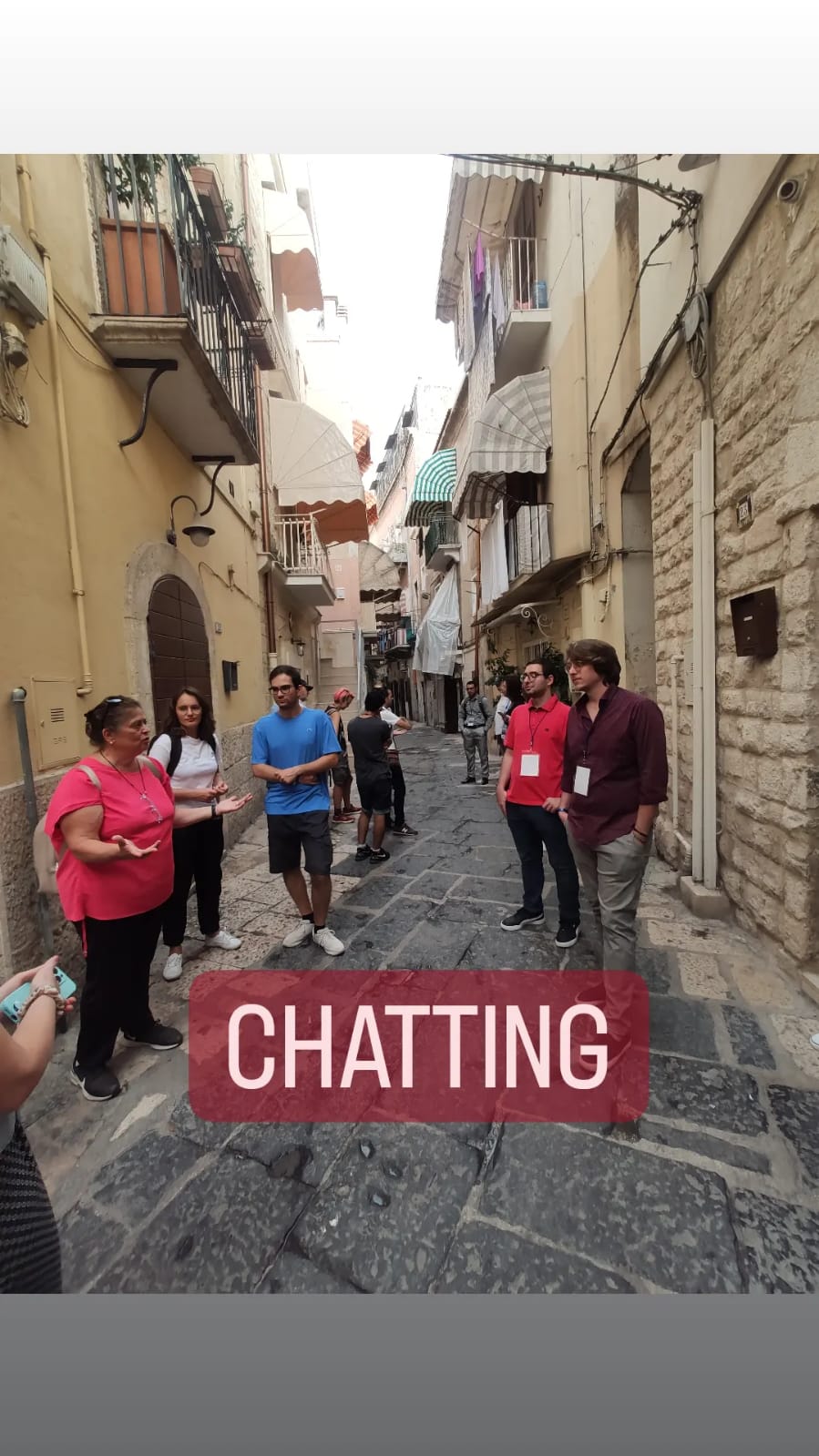 Ruby
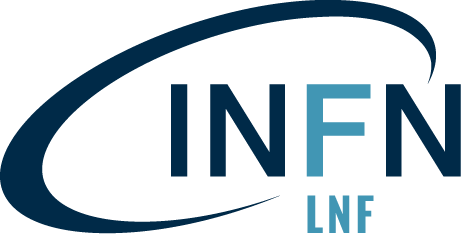 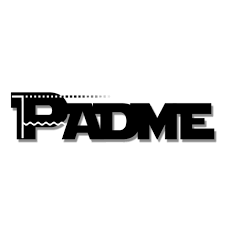 BACKUP SLIDES
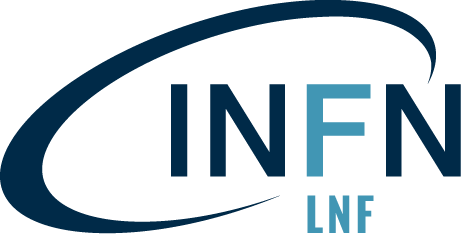 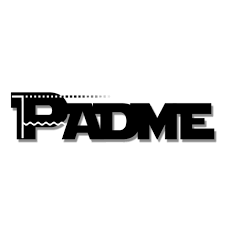 Run I-II and the Multi-photonannihilation measurement
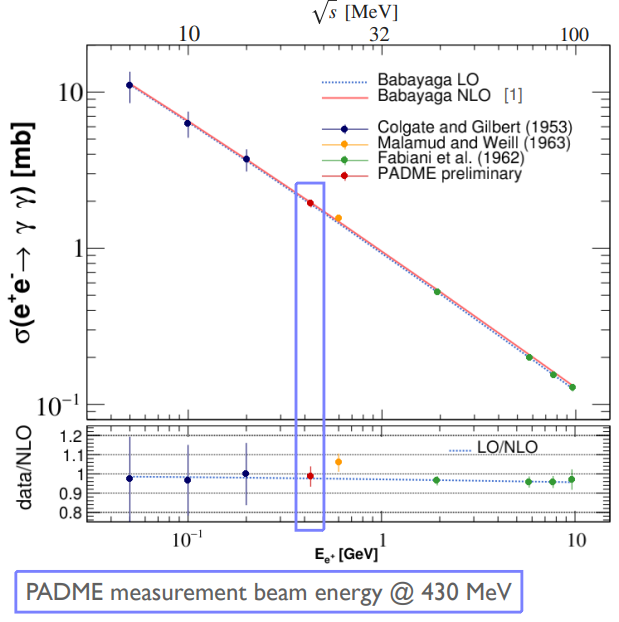 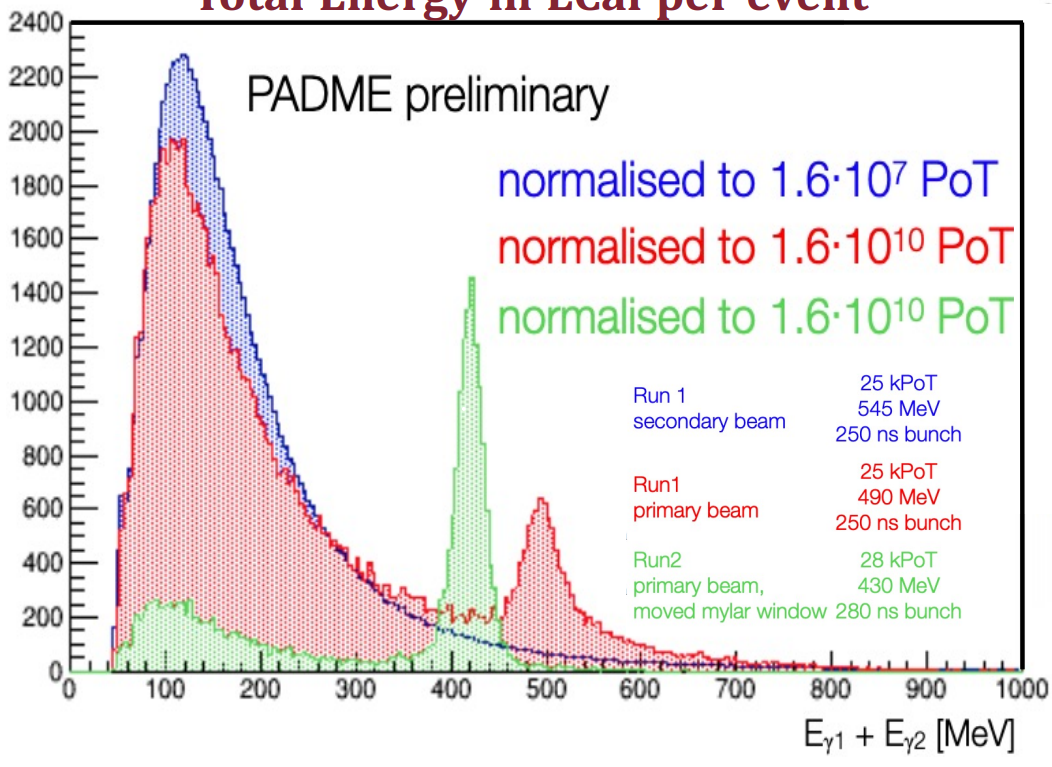 Hunting X17 using resonant production at PADME
13
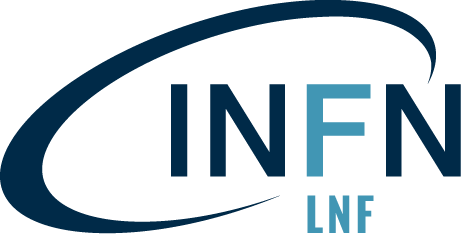 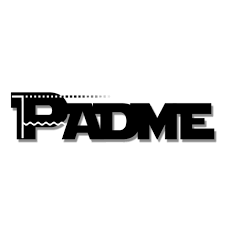 La linea di fascio della BTF e PADME
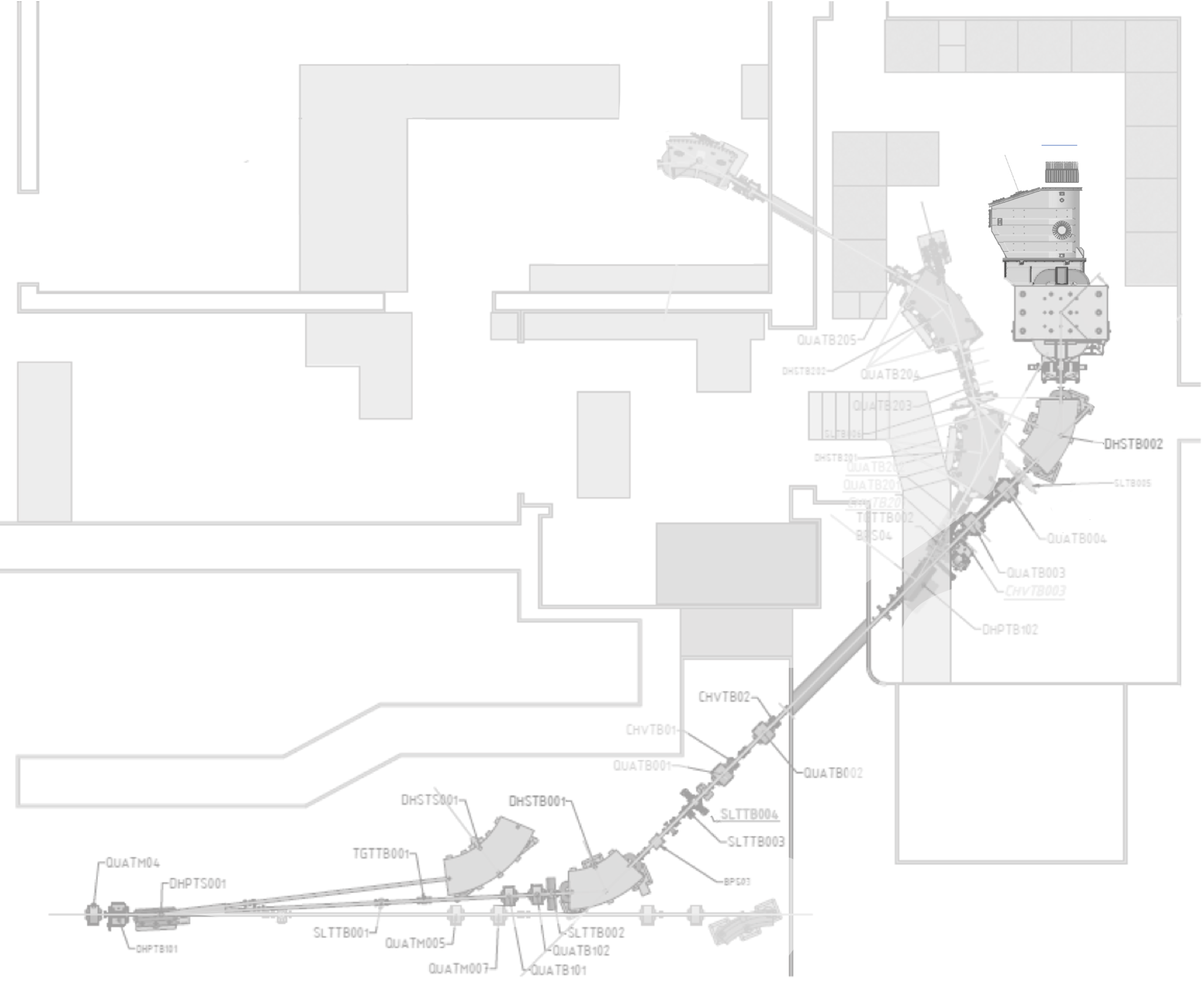 TimePix
Lead Glass
ECal
ETag
Rivelatori di PADME
Camera da vuoto
Bersaglio
Dipolo di PADME (OFF)
Diagnostica di BTF
Trasforto e focalizzazione del fascio
Selezione dell’impulso
Fascio dal LINAC
on + off, 49 pulses/s
on + on, 1 pulse/s
Hunting X17 using resonant production at PADME
14
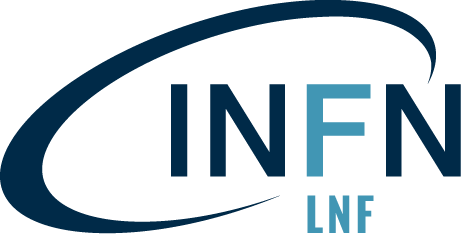 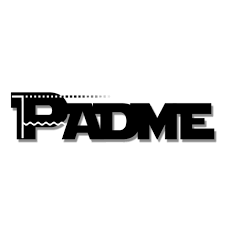 Il modello vettore protofobico
J. Feng et al, Phys.Rev.D 102 (2020) 3, 036016
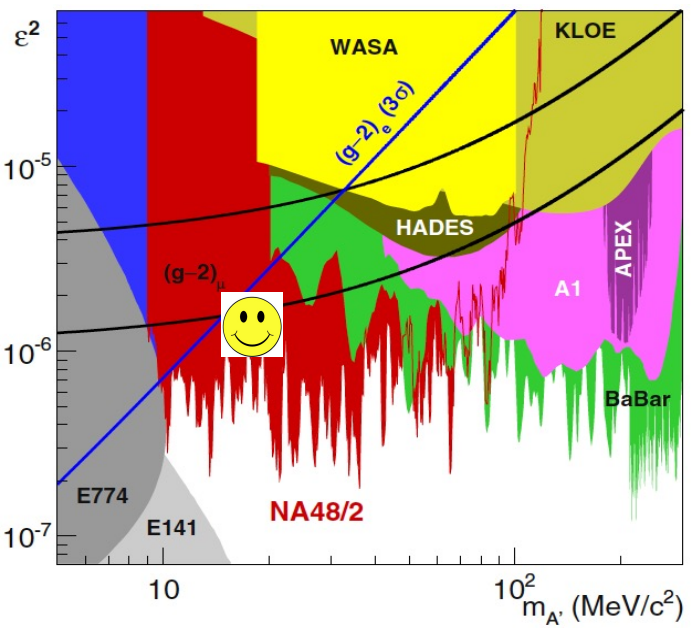 La collaborazione NA48/2, Phys. Lett. B, 746:178–185
FOCUS
Hunting X17 using resonant production at PADME
15
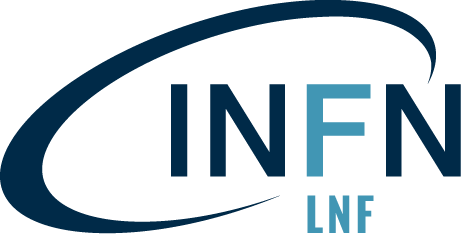 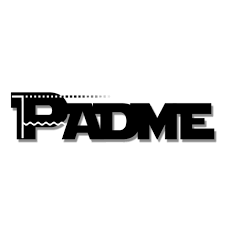 ETag test set-up
The aim was to evaluate the efficiency and the light output on different position of an ETag slab.
Single ETag slab (BC408 – 0.5x4x66 cm3) readout on each side by four 50 𝜇m SiPMs  8 readout channels
Source: cosmic rays
Trigger: AND of two BGO fingers (ECal) placed over and under the DUT and crossed (discriminator thresholds 30 mV)
Acquisition: CAEN's V1742 sampling ADCs, signals digitized at 2.5 GS/s w/out zero suppression
7 different position scanned  7 different runs
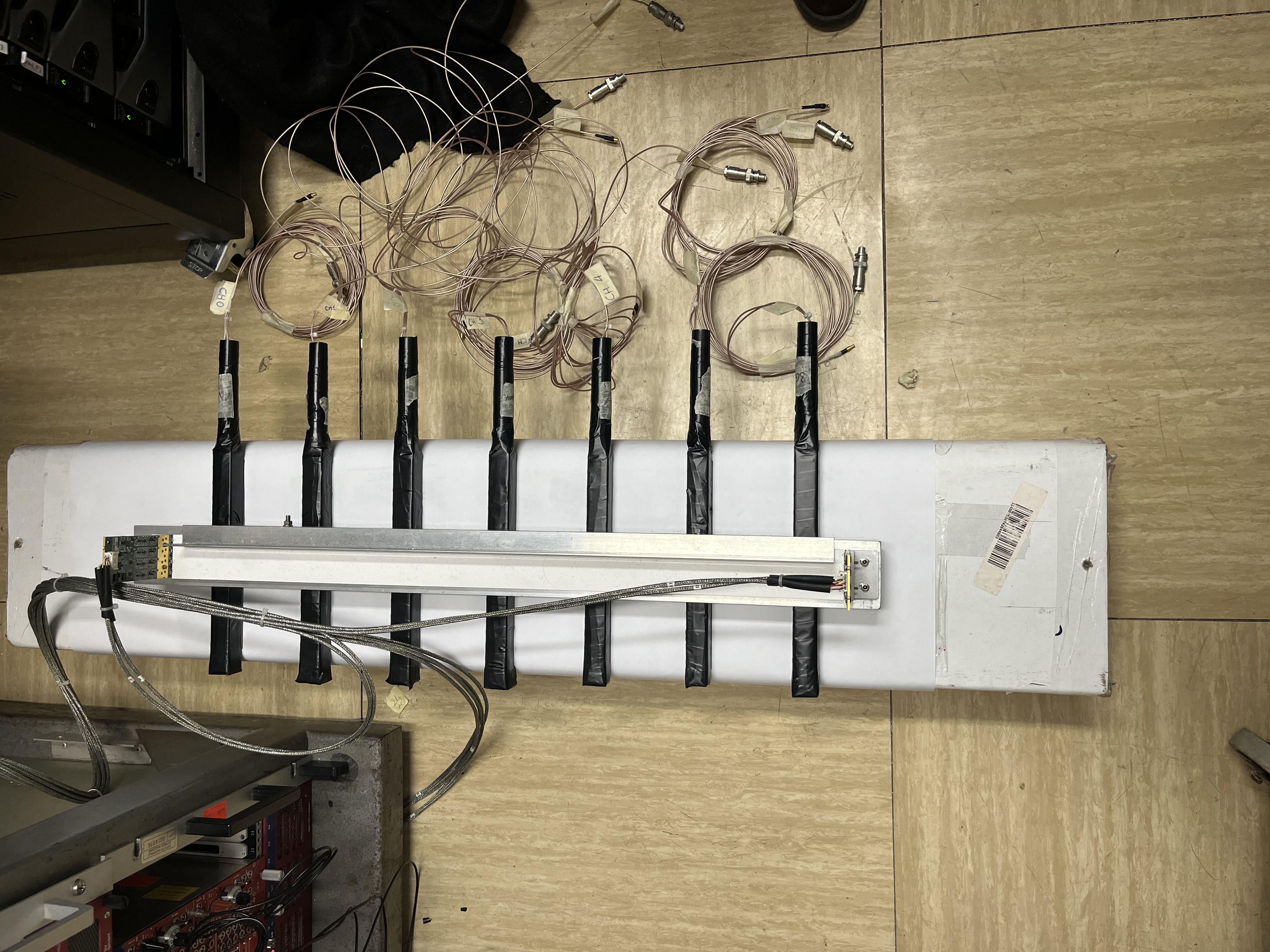 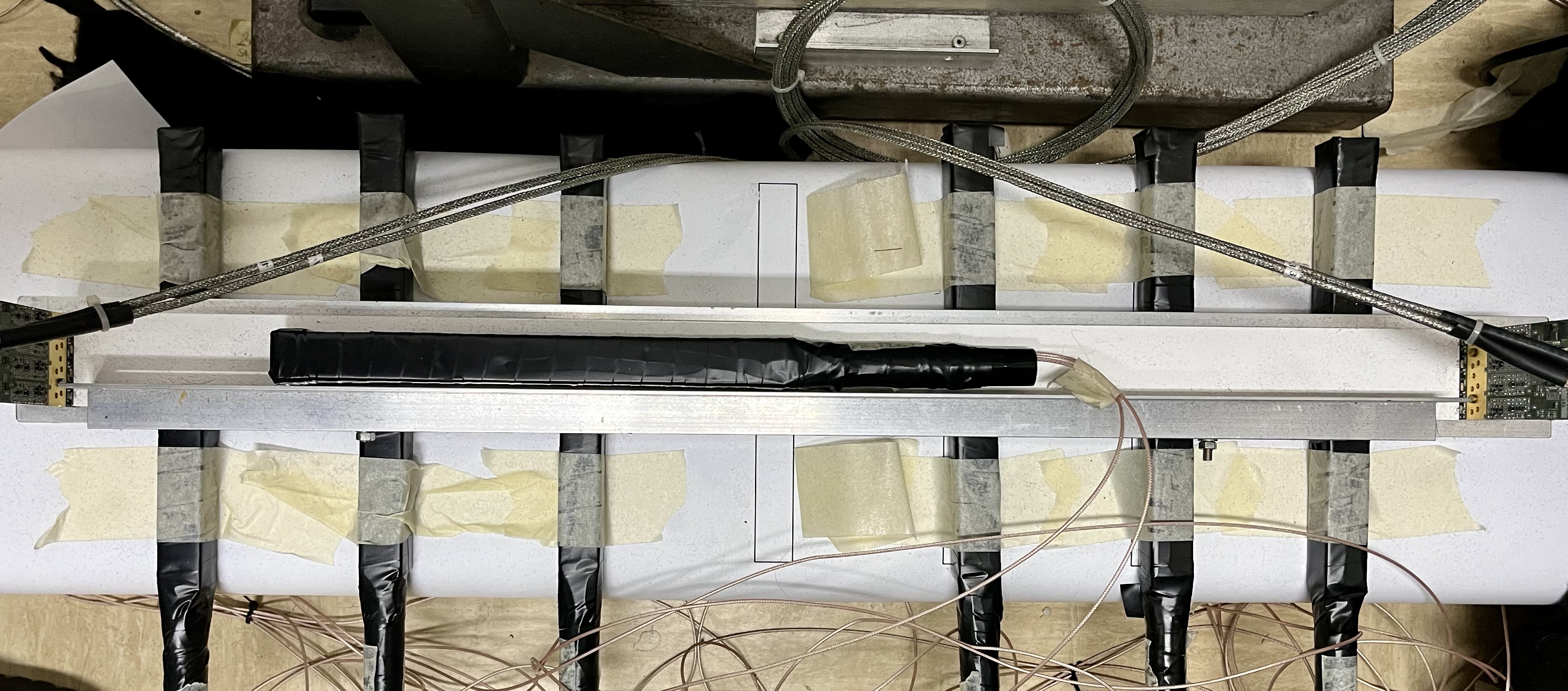 22/09/2023
28
PADME RunIII - ALPS2023